TOÁN 4
Tập 1
Tuần 6 - Bài 19
GÓC NHỌN, GÓC TÙ, GÓC BẸT
(1 tiết)
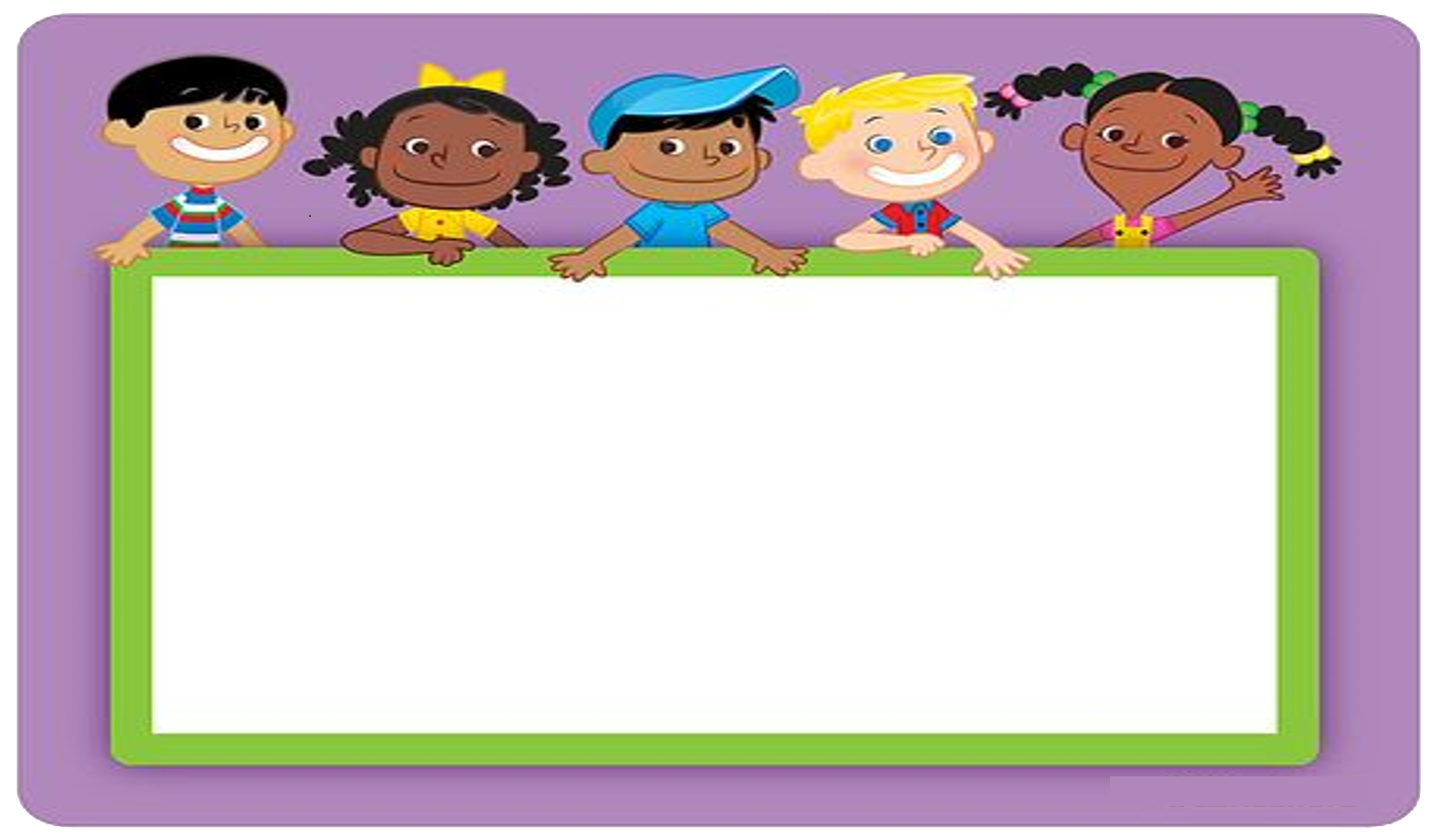 KHỞI ĐỘNG
Trò chơi Ai nhanh ai đúng
Sử dụng phần Luyện tập trên Hoc10
(trang42-43)
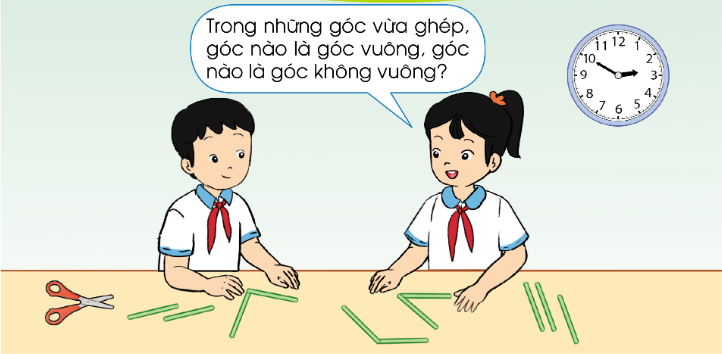 Góc vuông
Góc không vuông
TOÁN
 GÓC NHỌN, GÓC TÙ, GÓC BẸT
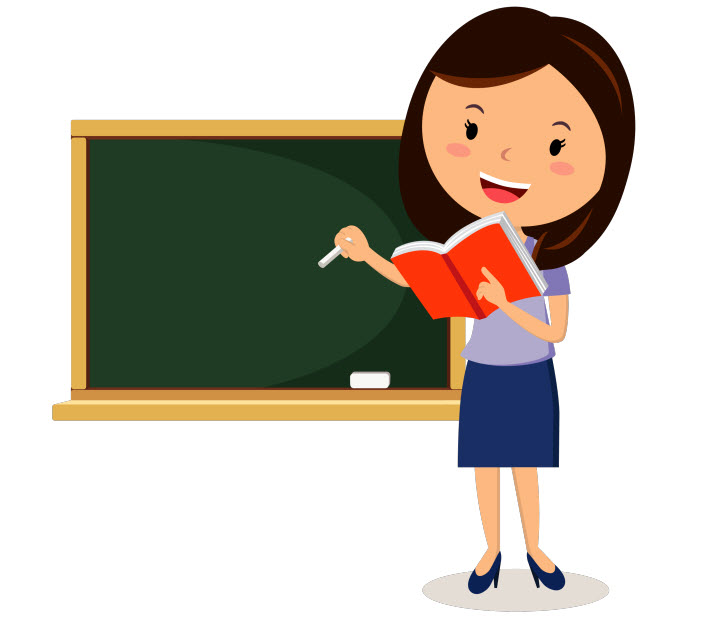 KHÁM PHÁ
KIẾN THỨC MỚI
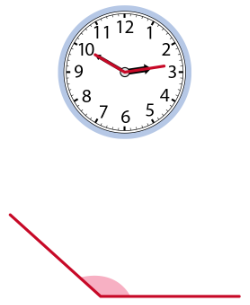 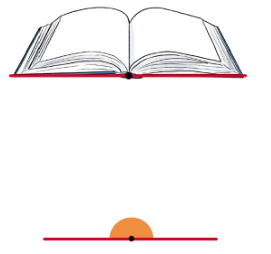 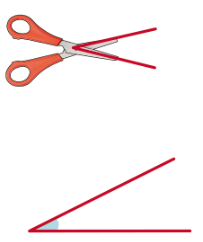 Góc nhọn
Góc bẹt
Góc tù
+ Góc bẹt bằng 2
góc vuông
+ Góc tù lớn hơn 
góc vuông
+ Góc nhọn bé hơn 
góc vuông
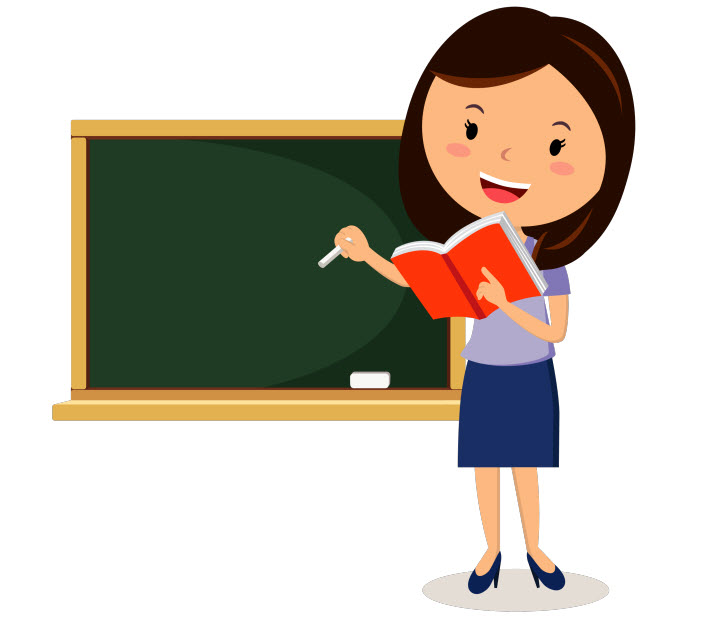 LUYỆN TẬP 
THỰC HÀNH
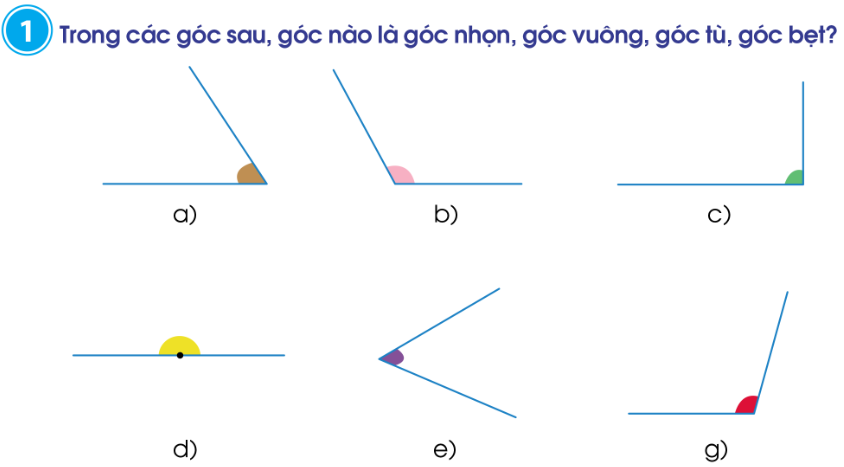 Góc tù
Góc vuông
Góc nhọn
Góc bẹt
Góc nhọn
Góc tù
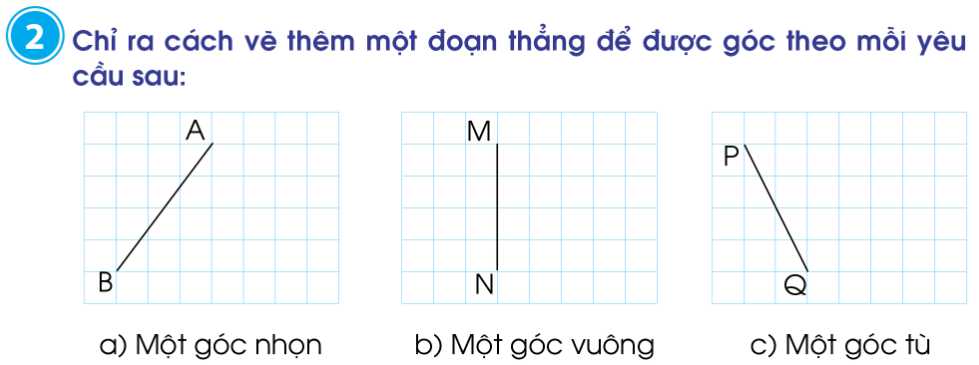 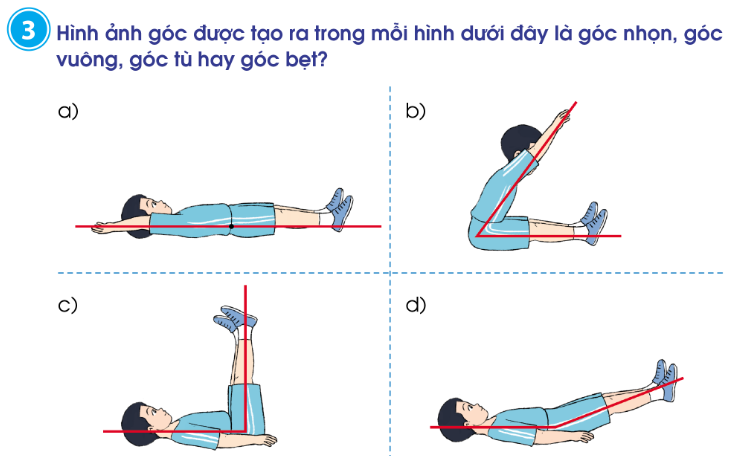 Góc bẹt
Góc nhọn
Góc tù
Góc vuông
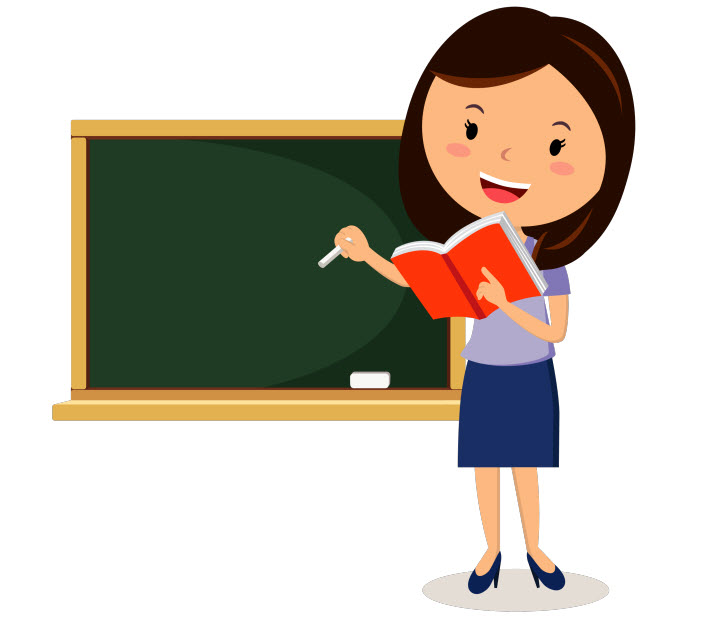 VẬN DỤNG
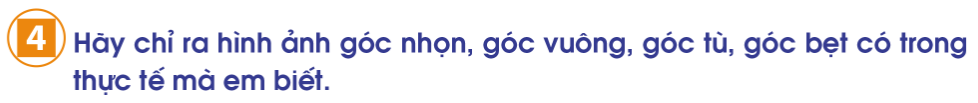 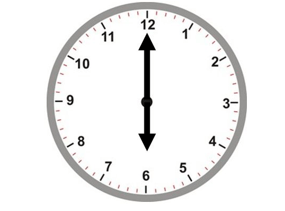 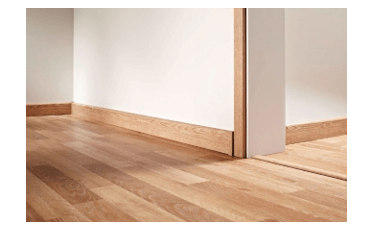 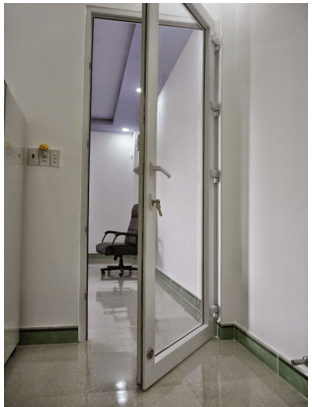 Góc bẹt
Góc vuông
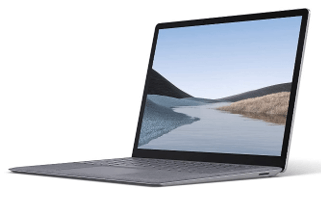 Góc nhọn
Góc tù
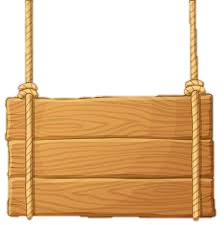 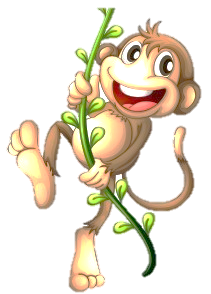 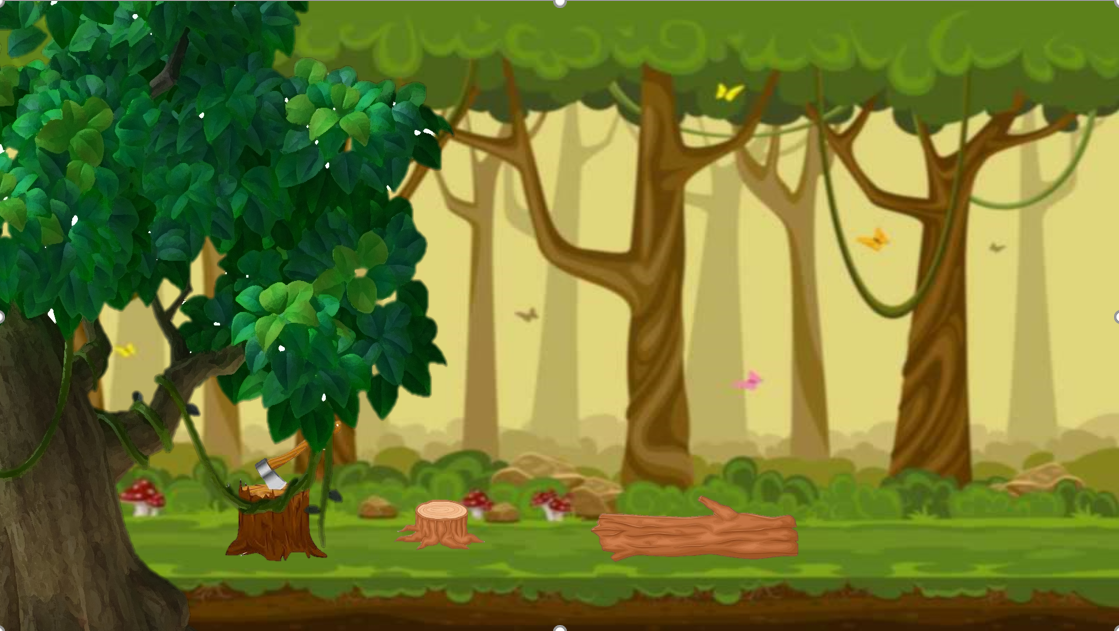 BẢO VỆ
RỪNG XANH
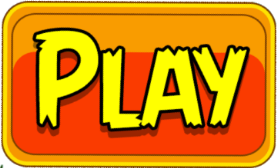 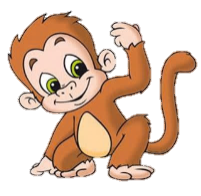 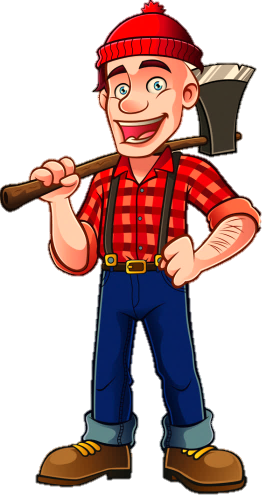 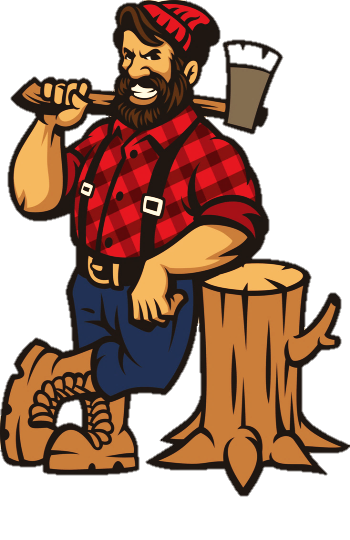 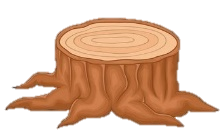 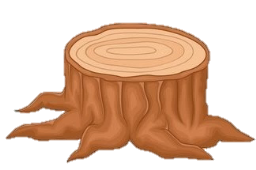 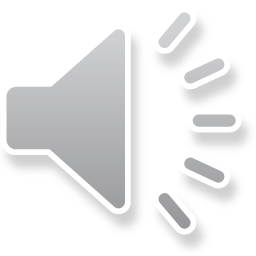 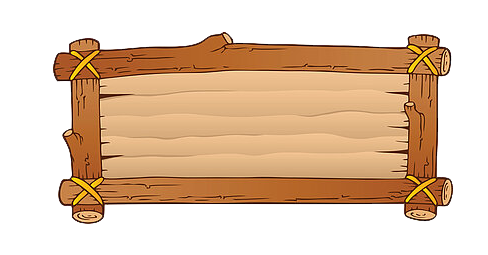 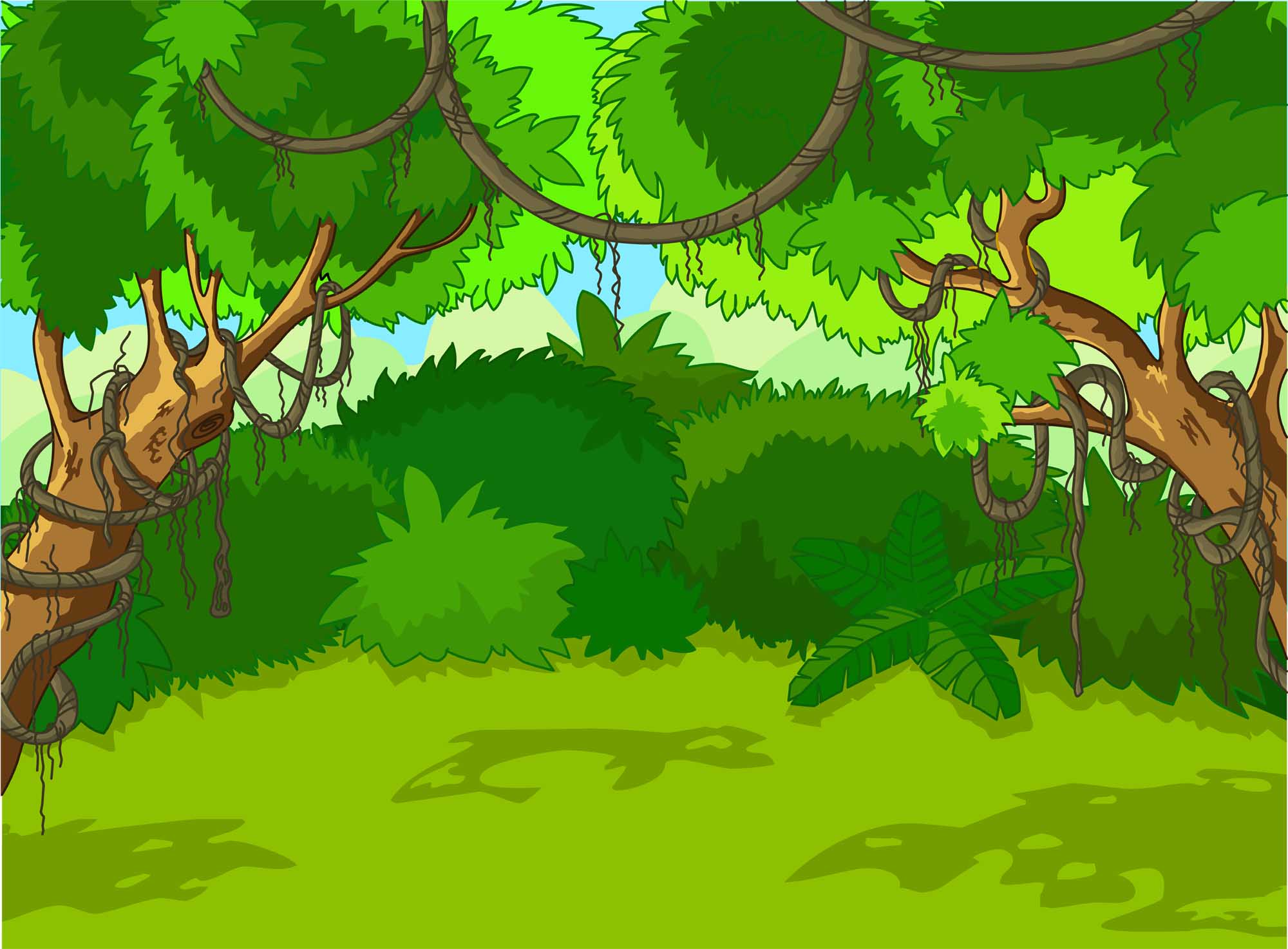 Trả lời đúng các câu hỏi để giúp các chú khỉ ngăn chặn hành vi phá rừng của nhóm lâm tặc
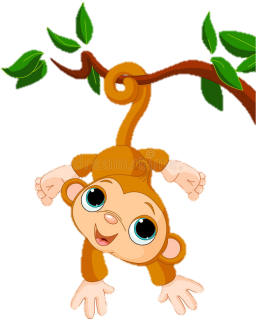 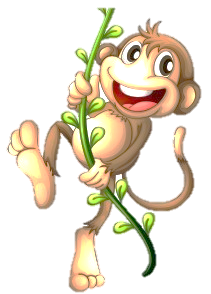 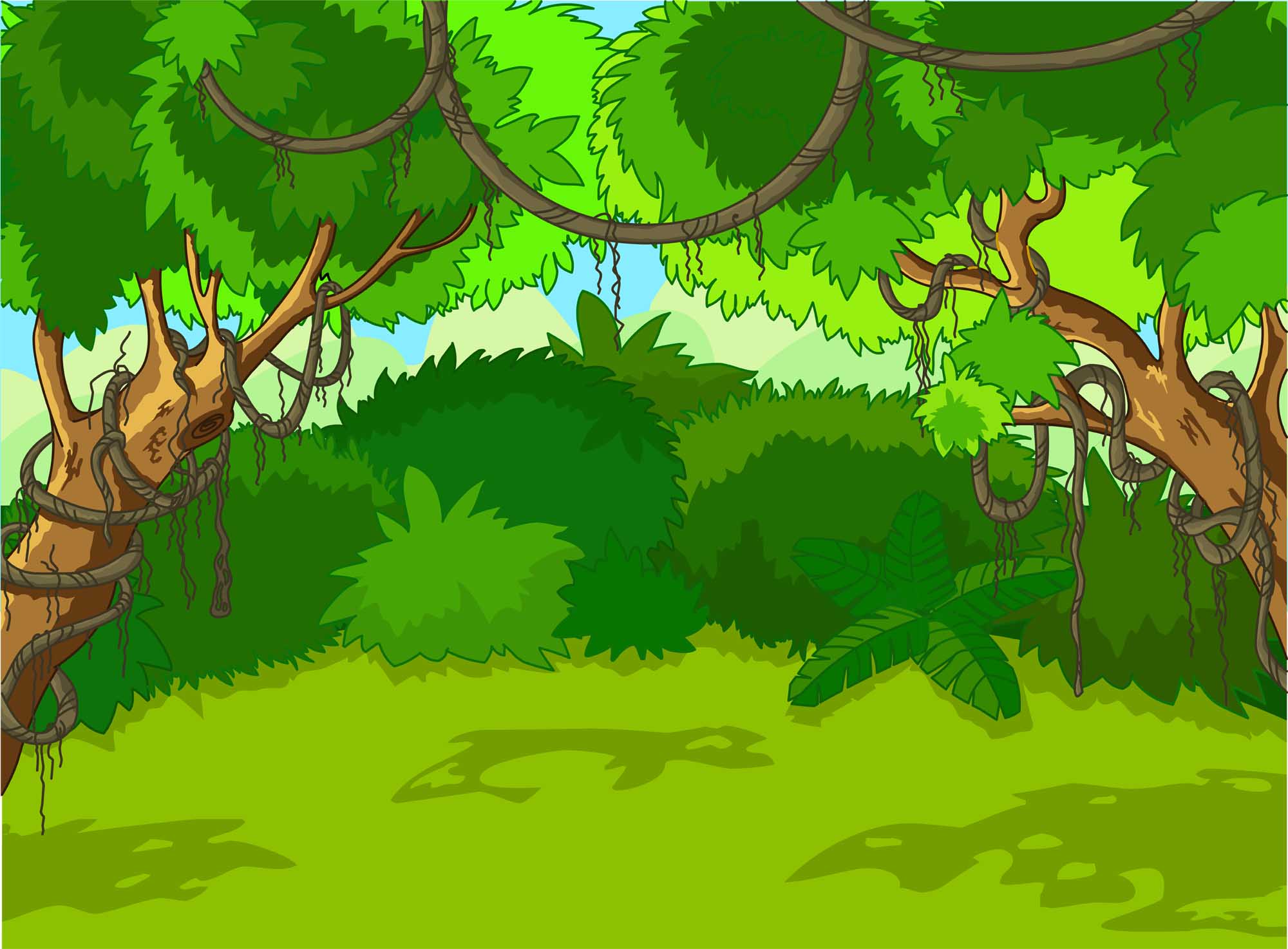 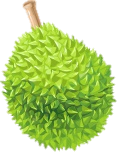 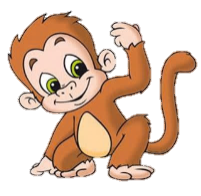 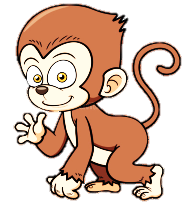 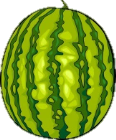 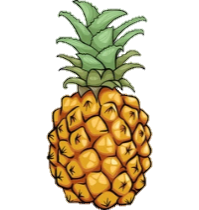 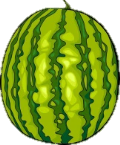 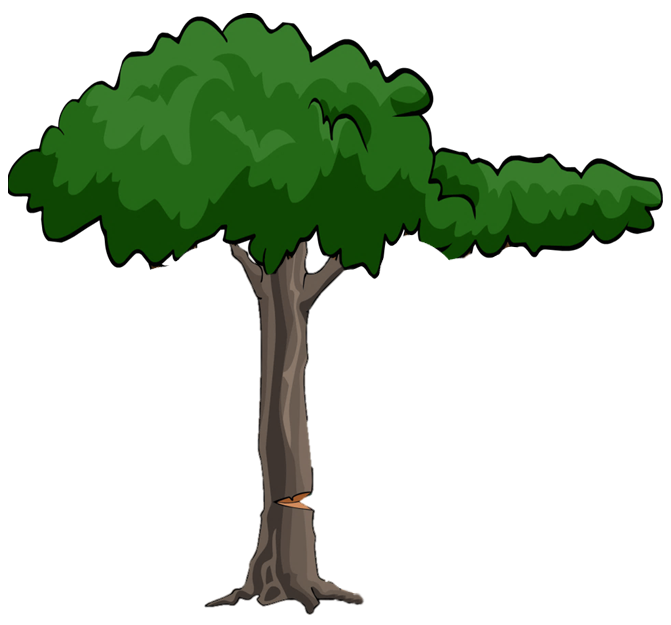 1
2
4
3
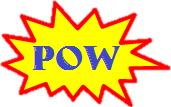 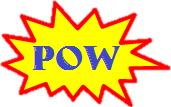 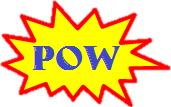 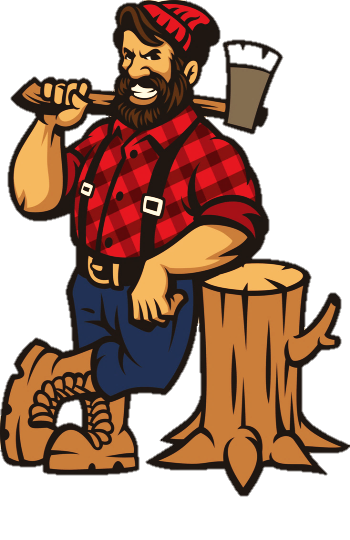 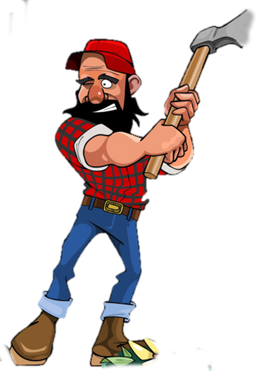 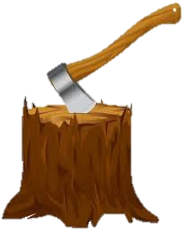 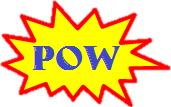 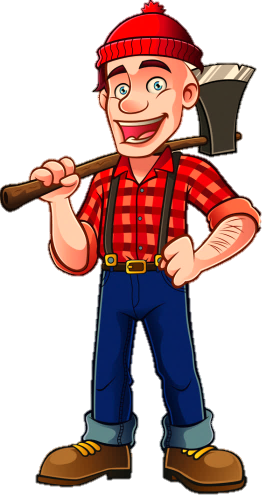 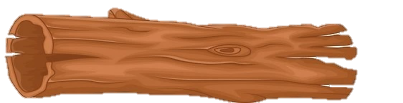 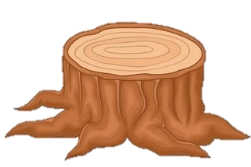 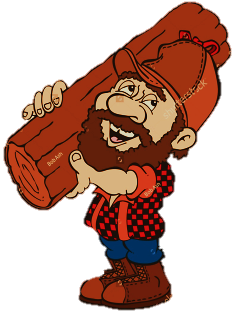 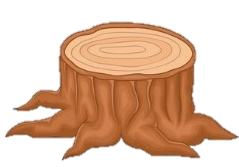 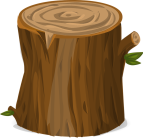 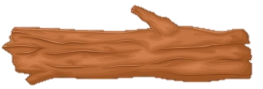 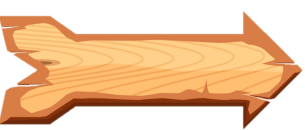 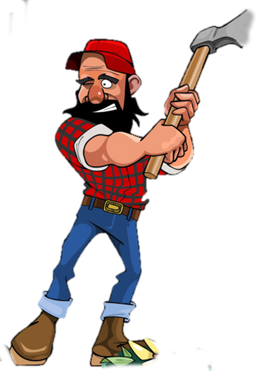 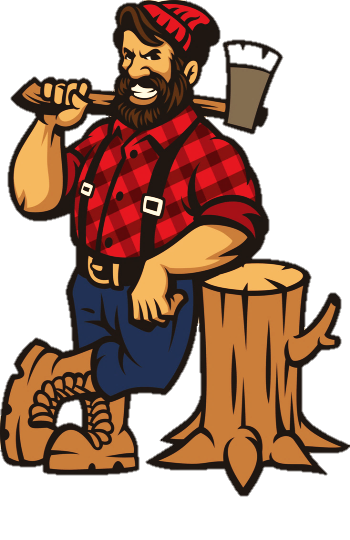 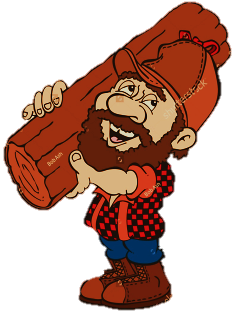 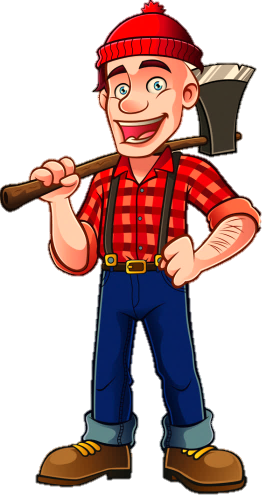 [Speaker Notes: Thầy cô bấm vào người đàn ông để chọn câu hỏi, click vào màn hình để hiện đáp án, bấm vào dấu mũi tên để quay trở về màn hình trò chơi
Sau khi trả lời xong bấm vào chú khỉ phía trên tương ứng để xuất hiện hiệu ứng ném hoa quả]
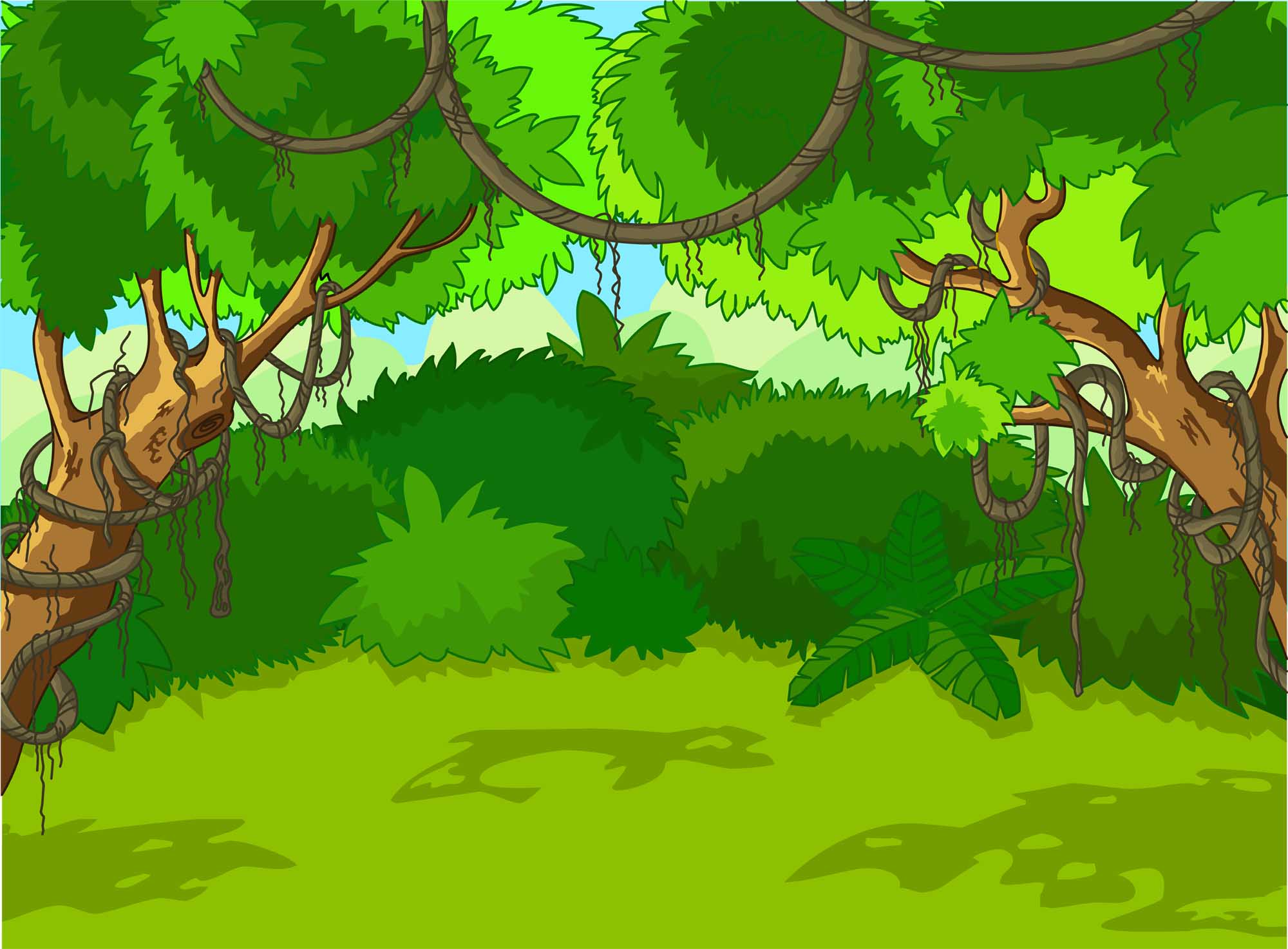 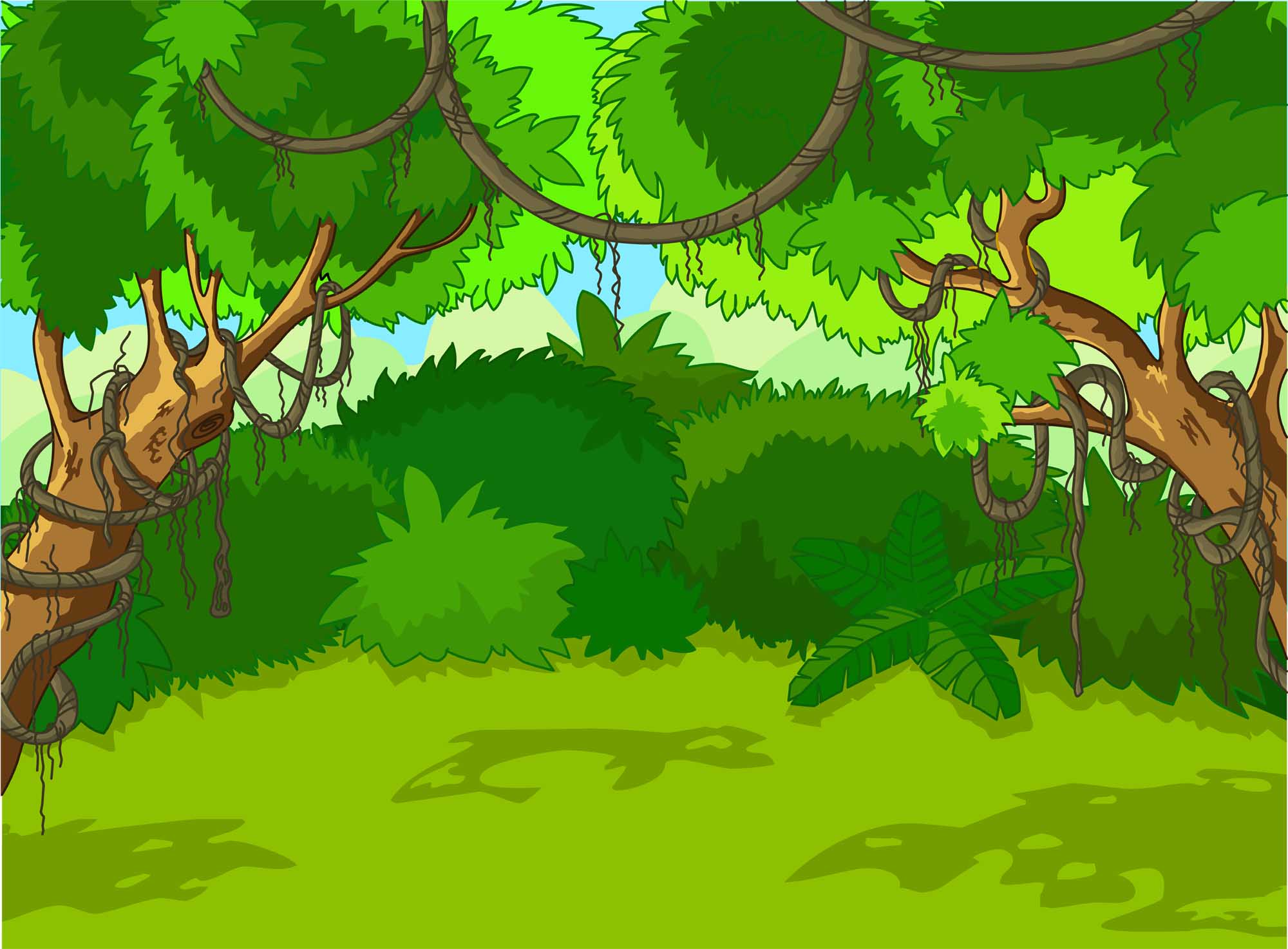 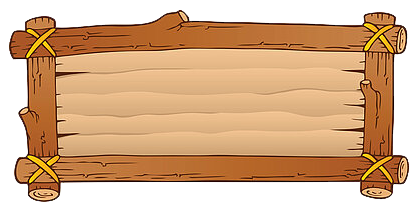 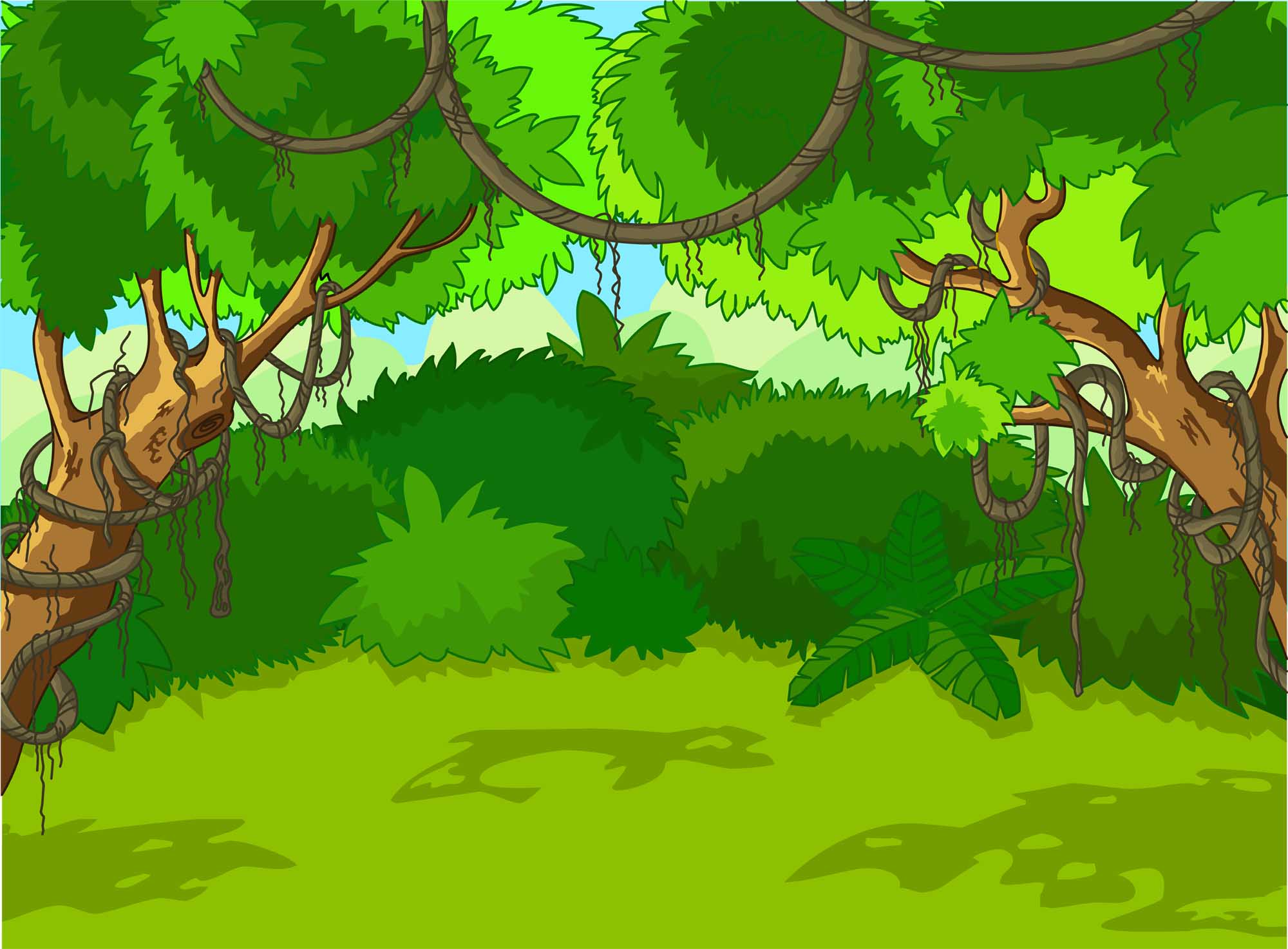 Góc nhọn có đặc điểm gì?
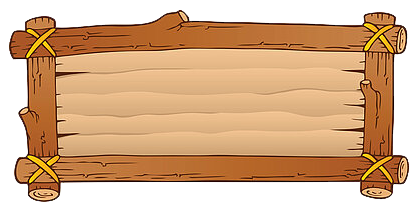 Góc nhọn bé hơn góc vuông
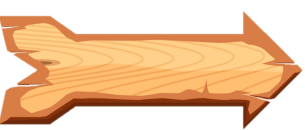 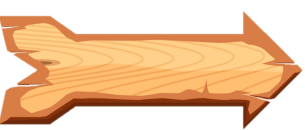 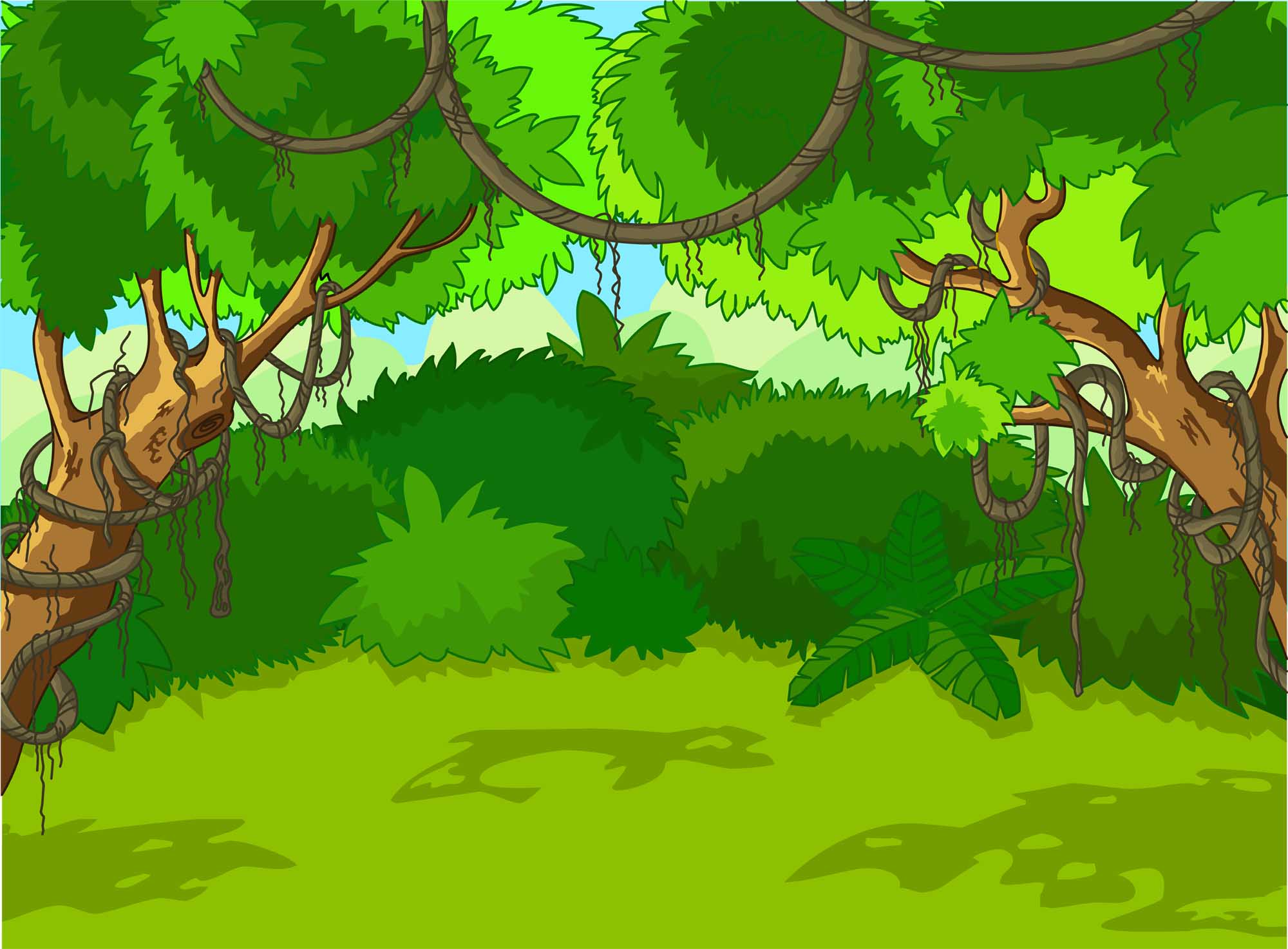 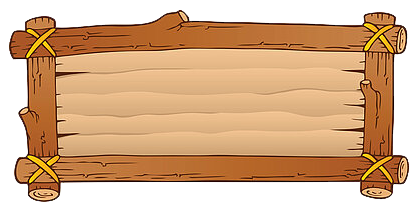 Góc tù có đặc điểm gì?
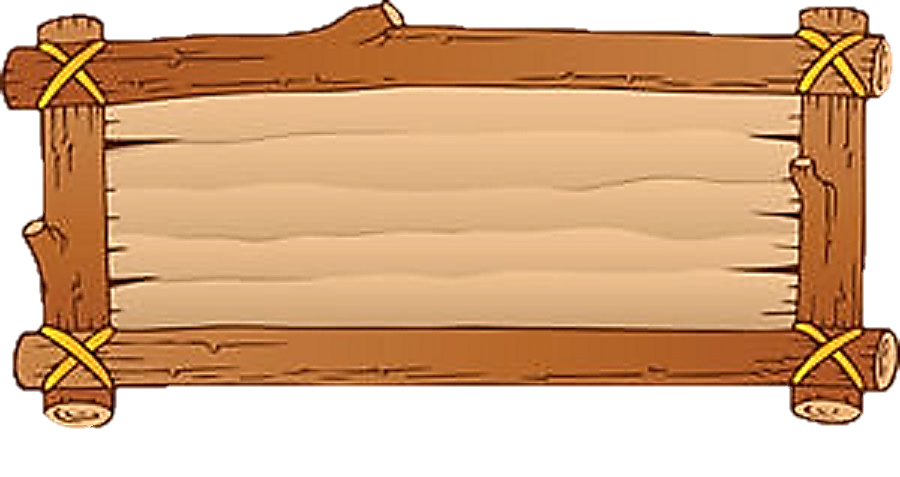 Góc tù lớn hơn góc vuông
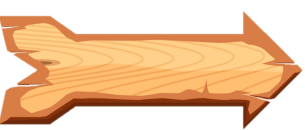 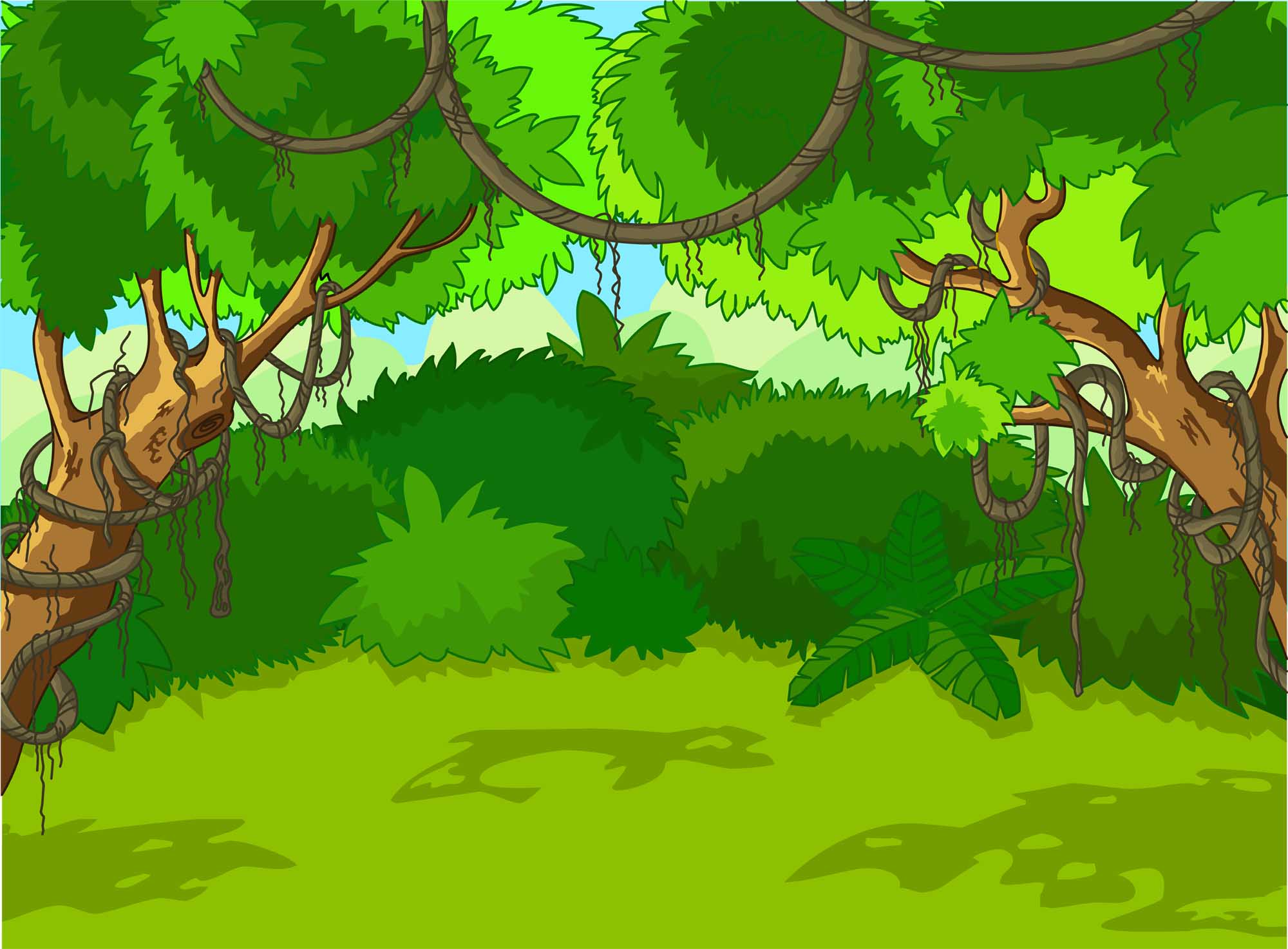 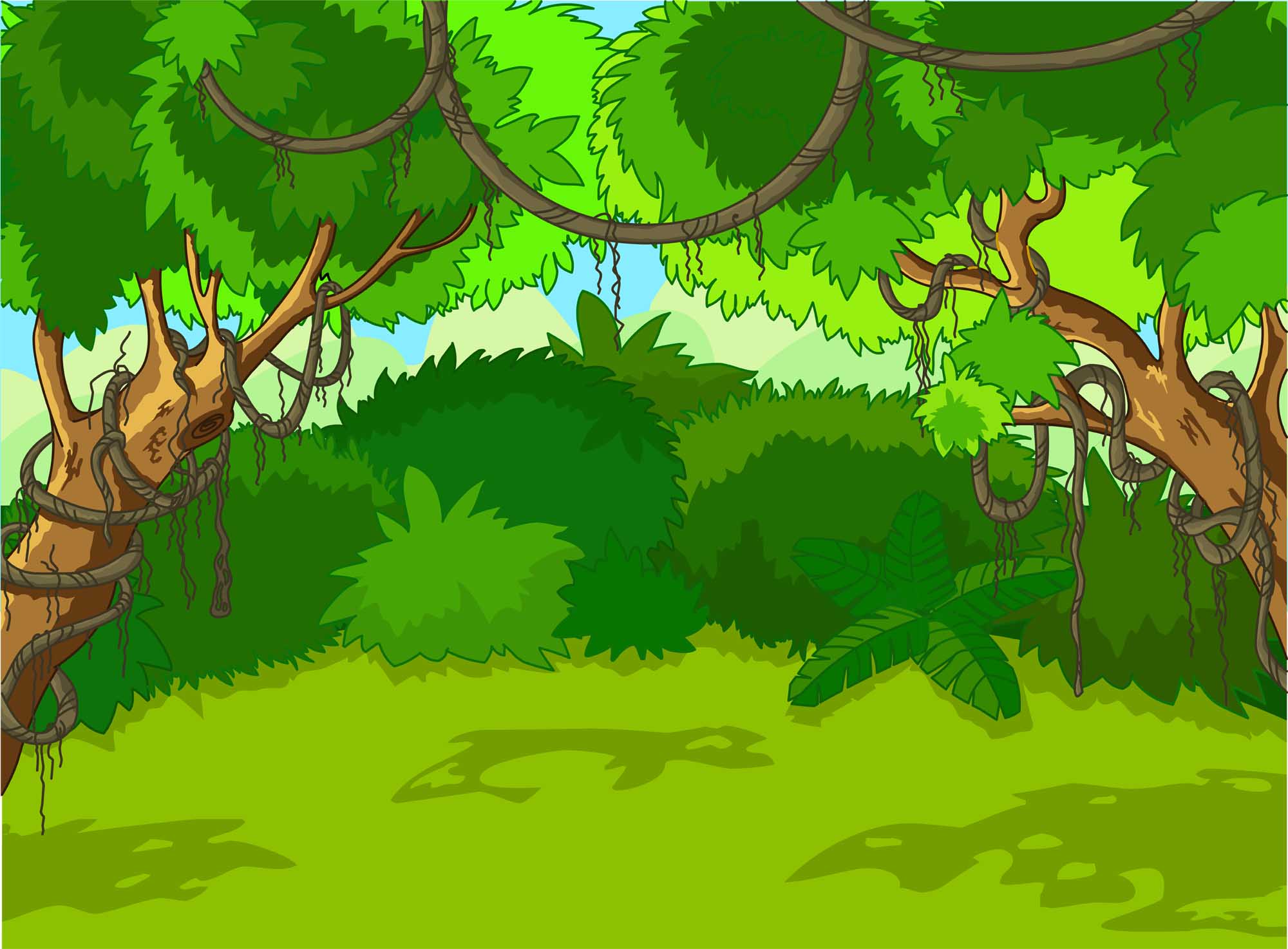 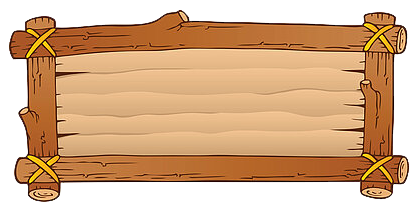 Góc bẹt có đặc điểm gì?
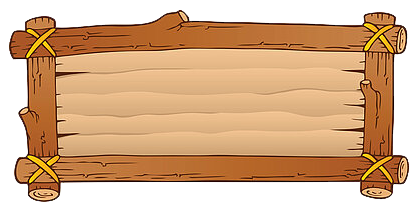 Góc bẹt bằng 2 góc vuông
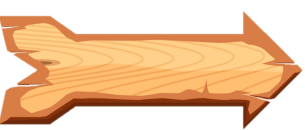 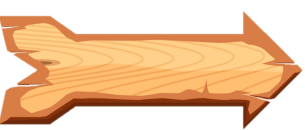 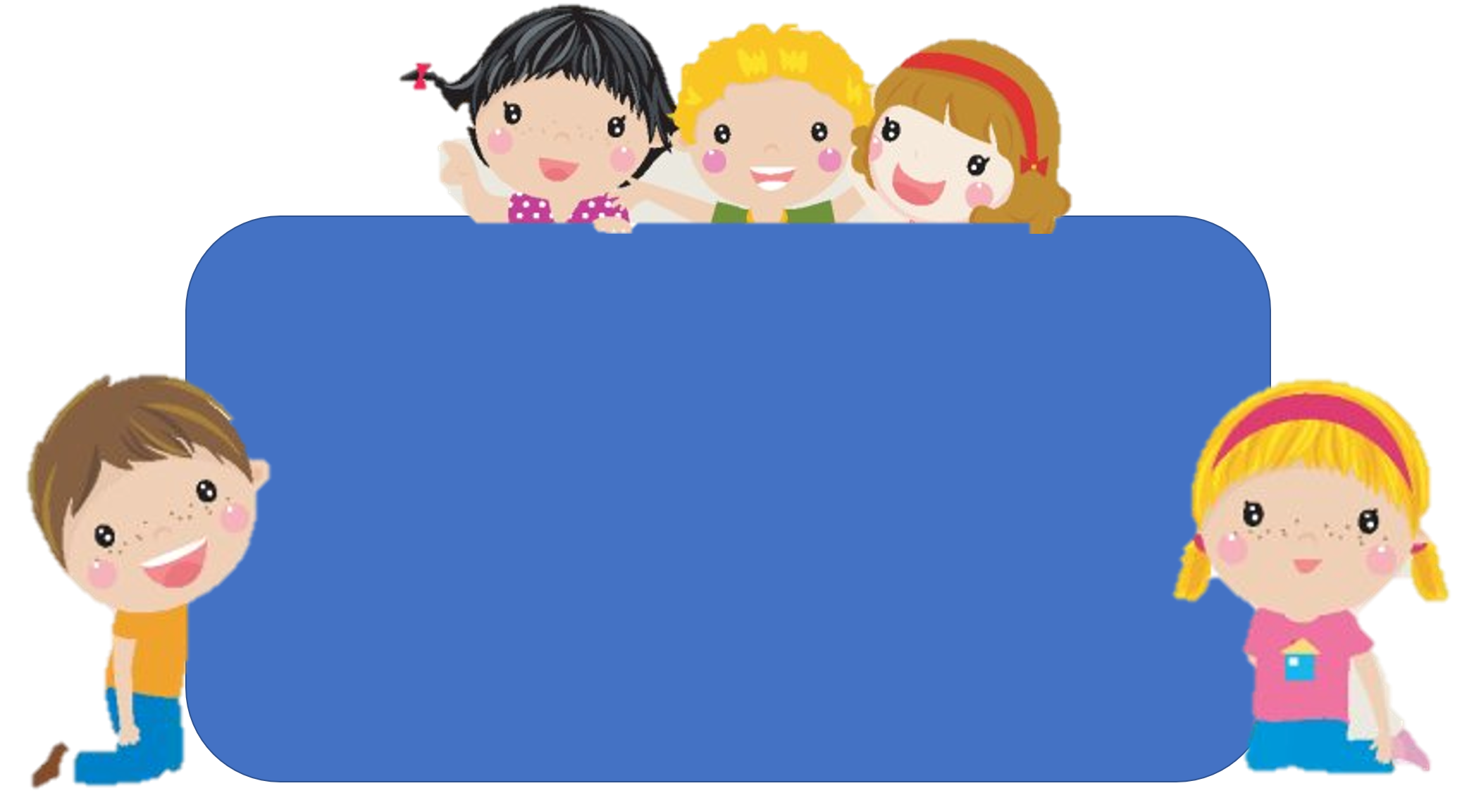 Bài học hôm nay em biết thêm được điều gì?
Để có thể làm tốt các bài tập trên em nhắn bạn điều gì?
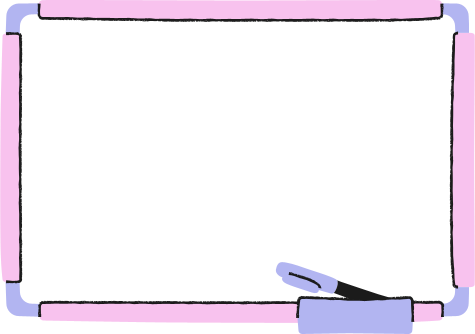 DẶN DÒ
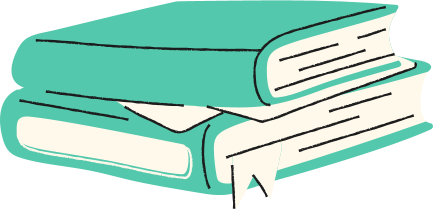 Chúc các em học tốt!